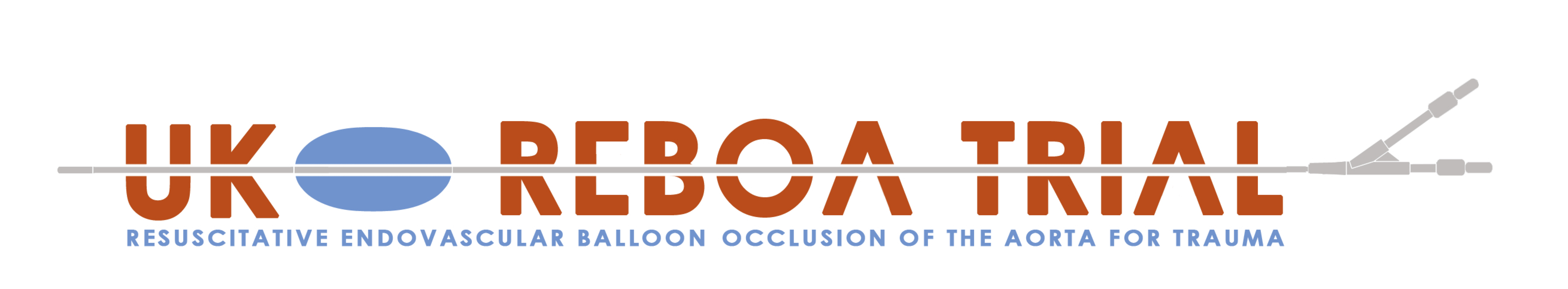 Balloon is up – what now?
Dr Robbie Lendrum
Deputy Clinical Lead
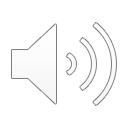 Secure Catheter
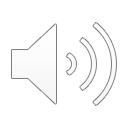 [Speaker Notes: During transfer, especially if P-REBOA, high chance of migration.  Also important to note the insertion depth marking on the catheter shaft, so if migration occurs it is  identified.]
Time is of the essence
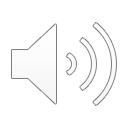 [Speaker Notes: One time critical problem for another, haemodynamics improve, real risk pace of resus slows.  This must be avoided, to minimise balloon time and the resultant ischaemic injury]
Hemostatic/damage control resuscitation
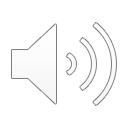 [Speaker Notes: Should continue, immediately anticipating and preparing for balloon deflationon, ”pre-loading” the circulation, BP increased, cautiously vasodilate vascular beds, opiate, to imrpove perfusion, clear lactate and pre-empt reperfusion syndrome and relative hypovolaemia that will be created with deflation.]
Definitive control of haemorrhage
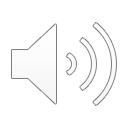 [Speaker Notes: Key principal throughout management of these patients is minimising the time to definitive haemorrhage control and minimising the duration of hypoperfusion due to haemorrhage, hypovolaemia and also balloon ocllusion.  Almost from the point of admission (or even before arrival) the TTL should be planning the next move and orgnaising theatre/IR availability as part of standard code red protocol, to [prevent avoidable delays]
Poor Response?
Systematic Approach
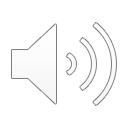 [Speaker Notes: Systematic approach, depends on the patient, predicted injuries, level of occlusion and other environmental and procedural factors, but important to progress effeciently through possible options in this scenario – 
May just have ongoing hypovolaemia (especially with zone 3)]
Hypovolaemia
Obstructive shock
Proximal haemorrhage/migration
Incomplete occlusion
Balloon misplacement
Balloon rupture
Vascular injury
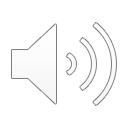 [Speaker Notes: Not an exhaustive list, Poor responder checklist]
Hypertension?
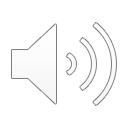 [Speaker Notes: Is possible, especially in zone 1.  Important again to be systematic.  Return of cerebral perfusion, ensure awareness not a cause.  Titrate opiate, reduce SVR (context balloon occlusion), quick transition to P-REBOA, check position plain film x-ray (too proximal), balloon should be below carina (origin LSCA), but above diaphragm, (T4-L1) plain film x-ray.]
Decisions on imaging should be individualised
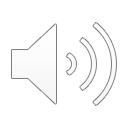 [Speaker Notes: Plain film x-ray for balloon positionging pre-inflation.

Difficult to protocolise ongoing imaging completely for each individual patient  and care pathways should be discussed and organised to reflect the local systems and practices. 

However, it is important to discuss and reflect on as a institution, potential clinical scenarios (such as those presented on the UK-REBOA trial implementation and training course) and how these might be dealt with.  Discussing each potential eventuality is beyond the scope of this lecture.  However it is important to state that having a REBOA device in situ does not preclude a patient from CT scanning.   It is likely in some scenarios to actually make this possible, therefore potentially altering the pathway of care for a particular patient.  For example in the periarrest patient with an isolated pelvic fracture and associated junctional vascular injury.  Or a patient with a coexisiting time critical neurosurgical pathology that might require concurrent neurosurgery. 

However, it is extremely important to be mindful of continuous balloon inflation time, continue concurrent haemostatic volume resuscitation, and consider transitioning to P-REBOA after 20 minutes (+/- trial balloon deflation, or in the CT scanner to facilitate a contrast CT.]
Pre-think CT
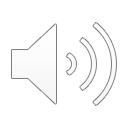 [Speaker Notes: Scenario based “moulage” training, like ED resus, to ensure time kept to a minimum, resuscitation should be patient specific, not location specigic.  P-REBOA – delayed phase CT scanning.]
Destination
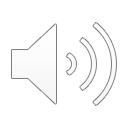 [Speaker Notes: Patient specific, but important to discuss and agree with the whole multidiscplinary group at the start, where the role of IR and CT fit in with this procedure in your institution, as we will do or have done during the Implementation and training programme for the UK-REBOA trial.]
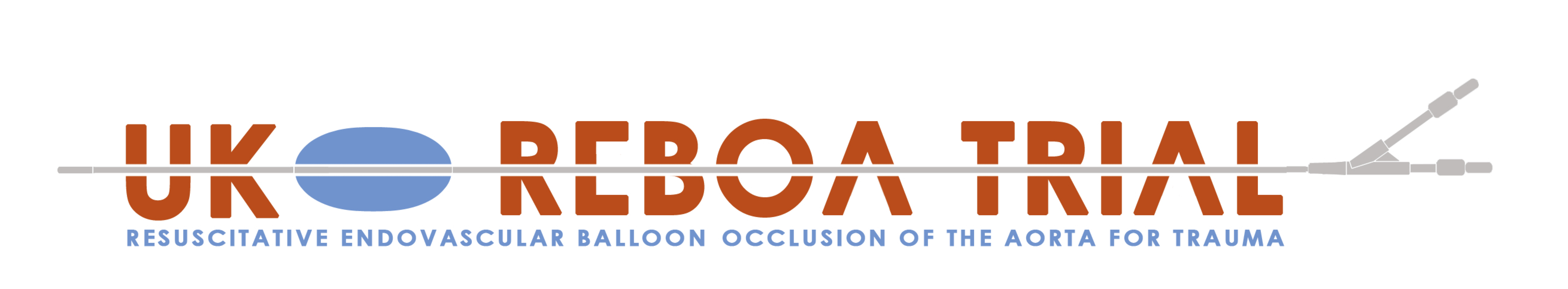 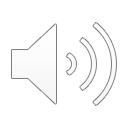 [Speaker Notes: Hence the UK-REBOA Trial]